Our Experiences with Recent Student Projects in Introductory Statistics:Struggles, Solutions, and SuccessesKaren Kinard - Tallahassee Community CollegeAmbika and Dustin Silva - College of the CanyonsMay 19, 2017USCOTS
kinardk@tcc.fl.edu
ambika.silva@canyons.edu
dustin.silva@canyons.edu
Creating Community
Having ice breakers helps create a learning environment that makes students comfortable in our classrooms.  
And… 
It also helps students find like minded peers!  This is great for group dynamics (if you allow them to make their own groups)
Popcorn Popping:
Popcorn is a simple opening or closure activity by which teachers can objectively analyze the quantity and quality of the students' comprehension of the lesson. Though it does not allow for individual assessment, the popcorn technique is a great way to identify the presence of gaps in understanding.

Finish the following statement: 
If I weren’t a professor, I would be a ...
Kinard’s Hybrid Class Semester Project Assignments
Preparation: Day 1 Writing Assignment about Goals/Direction/Major
Team Formation: In-class Mixer after Introductions

1. Team Working Agreement Assignment 10%
2. Potential Topics Assignment 10%
3. Written Proposal 30%
4. Written Final Report/Oral Presentations in class 50%
Timeline of Semester Length Project: (SILVA)
Common Advice:Scaffolding a Project is essential!
Students don’t feel as stressed over their project
Students learn to stay on track, keep deadlines
Students are reassured their plan will address their project questions
Find a Poster!
Gather the post it Notes:  Summarize what everyone is saying

Nominate a speaker to give us a 1 -2 minute Summary
What are Kinard’s Students doing their project on?
1. Is the TCC Career Center Effective?
2. Political News Information Gathering Habits “Fact-checking”/TCC Students’ Voting Preparation for the 2016 Presidential Election
3. College Food Trends: Where TCC Students Eat Lunch: On or Off-Campus?
4. Who Drives to TCC? Satisfied with Parking?
5. Time Shoppers Spend at the mall and Number of Visits Per Month
6. “Gas Buddy” Study Comparing Costs across 5 States
Spring 2017 Topics
1. Time Management of TCC Healthcare Students
2. Demographics of Tallahassee voters in the 2016 Presidential Election
3. Shopping Preferences: Online or In-Store?
4. What are TCC Students Driving?
5. TCC Students Going Clubbing: where, transportation, $ spent, # in party
6. A Weekend at the Mall: A Demographic Study
7. Marpan dumpsters: Size, type, and number by Zipcode
8. Smoking habits of TCC Students
9. Gender conformity? An observational study of passersby given a directional sign
Yes, students like to choose “sleep”, “work hours”, and other boring topics, but they also have done….
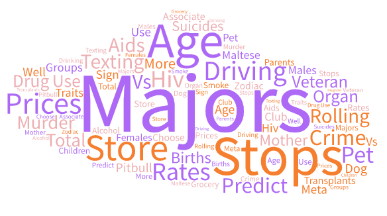 Concerns and Questions: (And possible answers!)
Suggestions and Sustainability
1. Consider doing this project in a flipped class format so there is more class time together for me to work with project teams.
2. Consider doing several “mini-projects” instead of one large one in Hybrid.
3. Have the flipped class meet in a computer classroom so we can practice proper data input format, graph choices, and numerical analyses together using the Minitab statistics software we have on campus.
4. Provide more course content on the sampling and measurement processes. Our current text is sorely lacking in these areas.
5. Provide examples of previous projects. All teams from Fall semester gave me their written permission to do so. Most from Spring did also.
6. Provide coaching on making oral presentations. Rehearsal/peer review
7. Examine the amount of text homework that is assigned online. Align it toward project tasks.
Addressing Questions / Concerns
Finding Data vs. Gathering Data
Is it worth sacrificing “random samples” for gathering data?   
Group Grading:  How to deal with it? 
Group grading rubric : Grade each other, give percentages
Individual accountability
Undergraduate Statistics Project Competition
USPROC - https://www.causeweb.org/usproc/USCLAP%20Competition 
USPROC is a joint effort of the American Statistical Association and the Consortium for Advancement of Undergraduate Statistics Education
Next submission deadline: June 30, 2017 (for winter/spring courses/projects, and year long projects)
Thank you
If you would like any of my project or presentation files, 
see me afterwards to copy from my thumb drive.